Fig. 1. Study area. The Tehuacán–Cuicatlán Valley. Location of the villages and populations of Stenocereus pruinosus ...
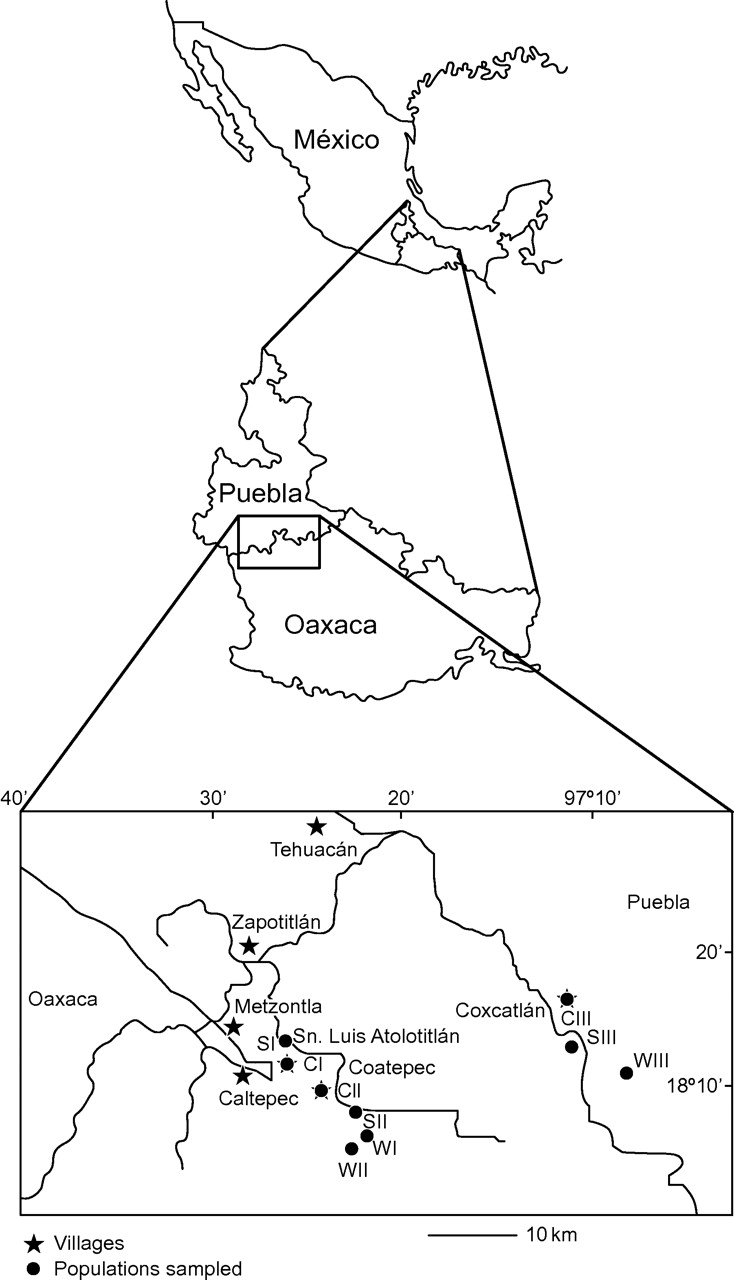 Ann Bot, Volume 106, Issue 3, September 2010, Pages 483–496, https://doi.org/10.1093/aob/mcq143
The content of this slide may be subject to copyright: please see the slide notes for details.
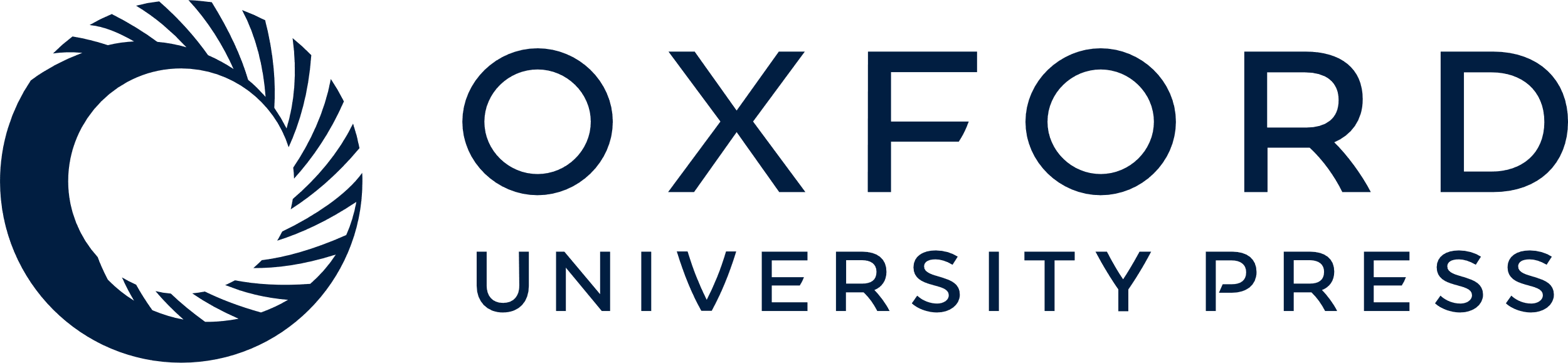 [Speaker Notes: Fig. 1. Study area. The Tehuacán–Cuicatlán Valley. Location of the villages and populations of Stenocereus pruinosus studied. WI = Wild Santa Lucía; WII = Wild Fiscal; WIII = Wild Coxcatlán; SI = Silvicultural from San Luis Atolotitlán (S.L.A); SII = Silvicultural Coatepec; SIII = Silvicultural Coxcatlán; CI = Cultivated from San Luis Atolotitlán (S.L.A); CII = Cultivated Coatepec; CIII = Cultivated Coxcatlán.


Unless provided in the caption above, the following copyright applies to the content of this slide: © The Author 2010. Published by Oxford University Press on behalf of the Annals of Botany Company. All rights reserved. For Permissions, please email: journals.permissions@oxfordjournals.org]
Fig. 2. Populations of Stenocereus pruinosus under different management types. (A) Wild population forming part of a ...
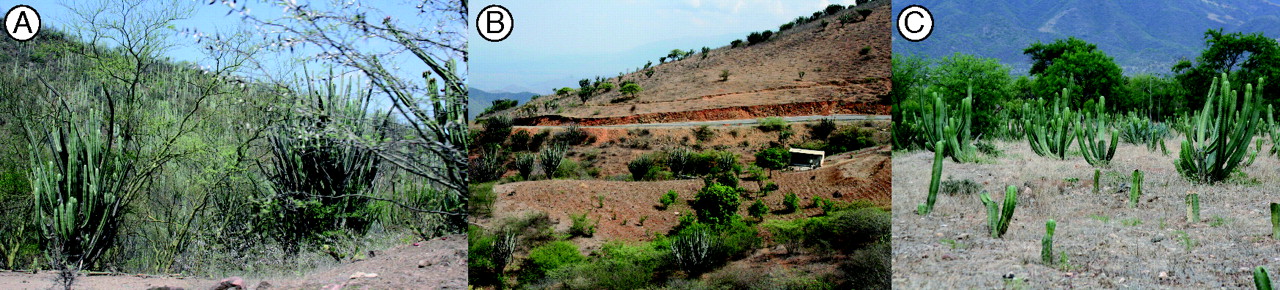 Ann Bot, Volume 106, Issue 3, September 2010, Pages 483–496, https://doi.org/10.1093/aob/mcq143
The content of this slide may be subject to copyright: please see the slide notes for details.
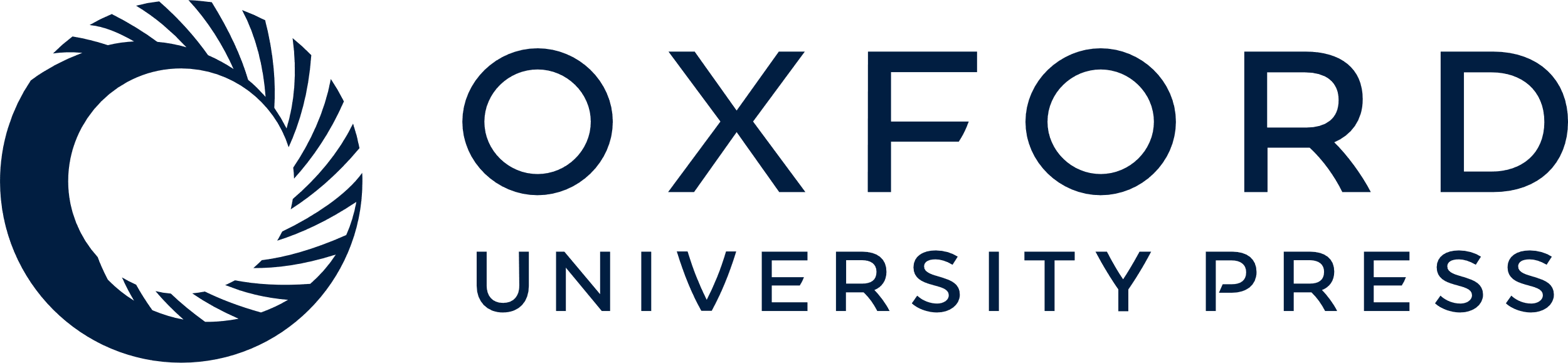 [Speaker Notes: Fig. 2. Populations of Stenocereus pruinosus under different management types. (A) Wild population forming part of a tropical deciduous forest, (B) silvicultural managed population in an agroforestry system, (C) cultivated population in a home garden.


Unless provided in the caption above, the following copyright applies to the content of this slide: © The Author 2010. Published by Oxford University Press on behalf of the Annals of Botany Company. All rights reserved. For Permissions, please email: journals.permissions@oxfordjournals.org]
Fig. 3. Examples of variants of pulp colour of fruits of Stenocerus pruinosus, the ‘pitaya de mayo’, and sub-variants ...
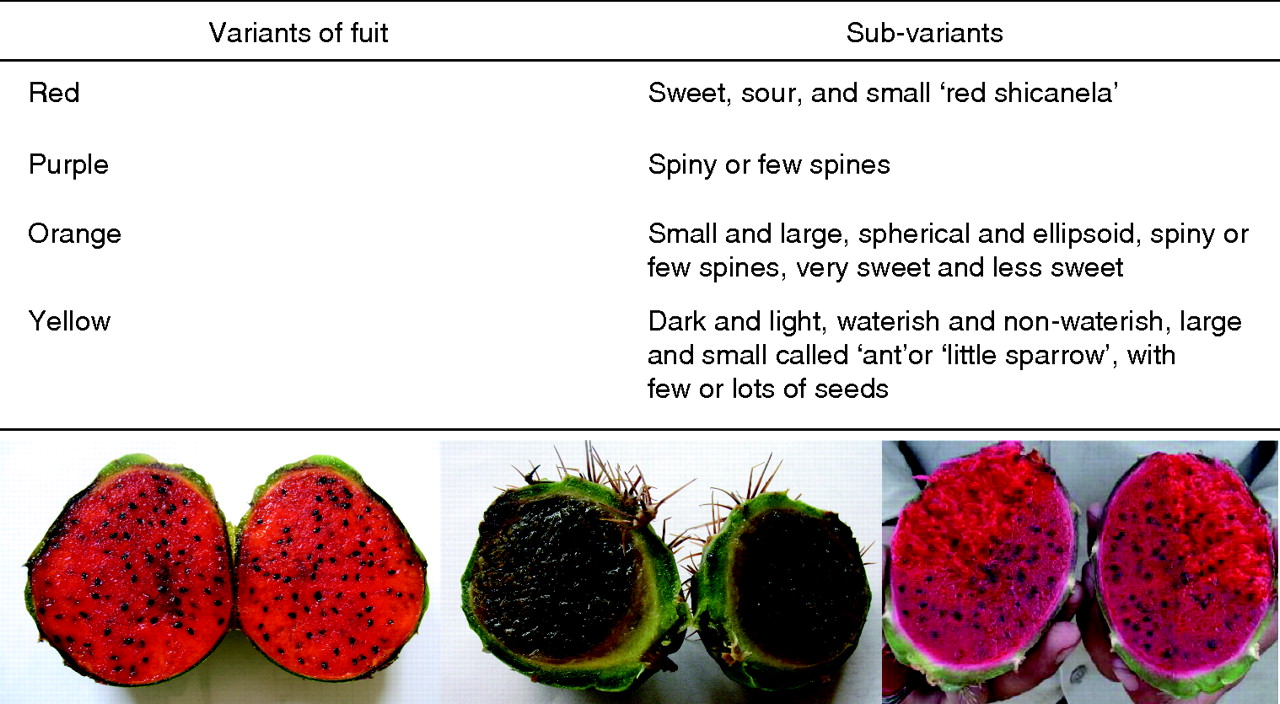 Ann Bot, Volume 106, Issue 3, September 2010, Pages 483–496, https://doi.org/10.1093/aob/mcq143
The content of this slide may be subject to copyright: please see the slide notes for details.
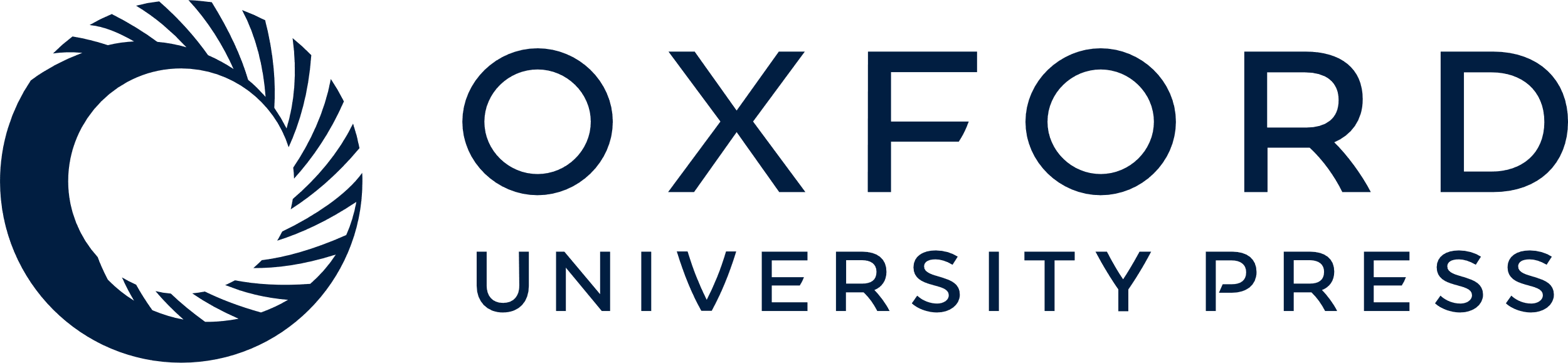 [Speaker Notes: Fig. 3. Examples of variants of pulp colour of fruits of Stenocerus pruinosus, the ‘pitaya de mayo’, and sub-variants associated with more specific characters.


Unless provided in the caption above, the following copyright applies to the content of this slide: © The Author 2010. Published by Oxford University Press on behalf of the Annals of Botany Company. All rights reserved. For Permissions, please email: journals.permissions@oxfordjournals.org]
Fig. 4. UPGMA phenogram of minimum genetic distances (Nei, 1972) among the wild silviculture managed and cultivated ...
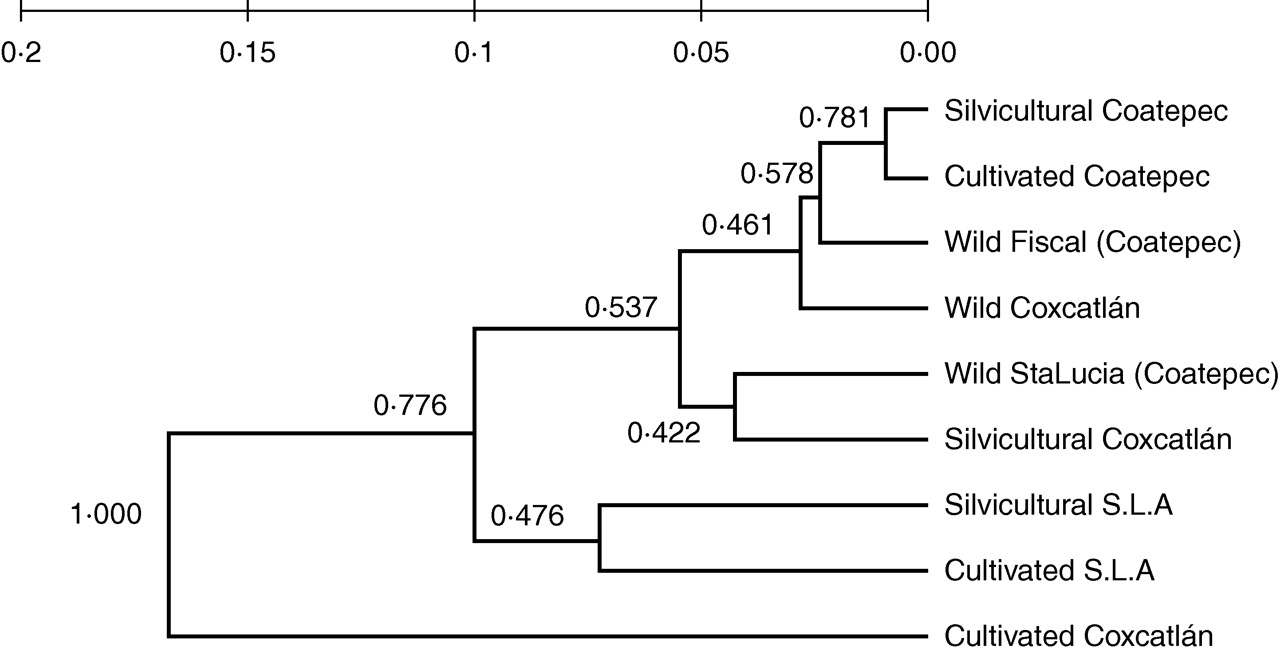 Ann Bot, Volume 106, Issue 3, September 2010, Pages 483–496, https://doi.org/10.1093/aob/mcq143
The content of this slide may be subject to copyright: please see the slide notes for details.
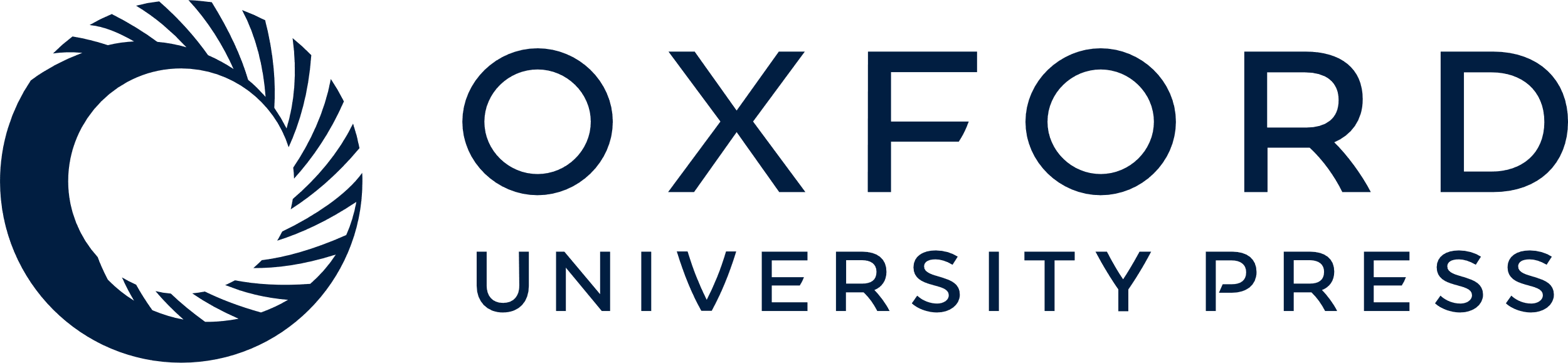 [Speaker Notes: Fig. 4. UPGMA phenogram of minimum genetic distances (Nei, 1972) among the wild silviculture managed and cultivated populations of Stenocereus pruinosus studied. Proportions of similar replicates after 10 000 permutations are shown for each grouping.


Unless provided in the caption above, the following copyright applies to the content of this slide: © The Author 2010. Published by Oxford University Press on behalf of the Annals of Botany Company. All rights reserved. For Permissions, please email: journals.permissions@oxfordjournals.org]
Fig. 5. Estimated number of populations (K) derived from the structure clustering analyses. The magnitude of ΔK was ...
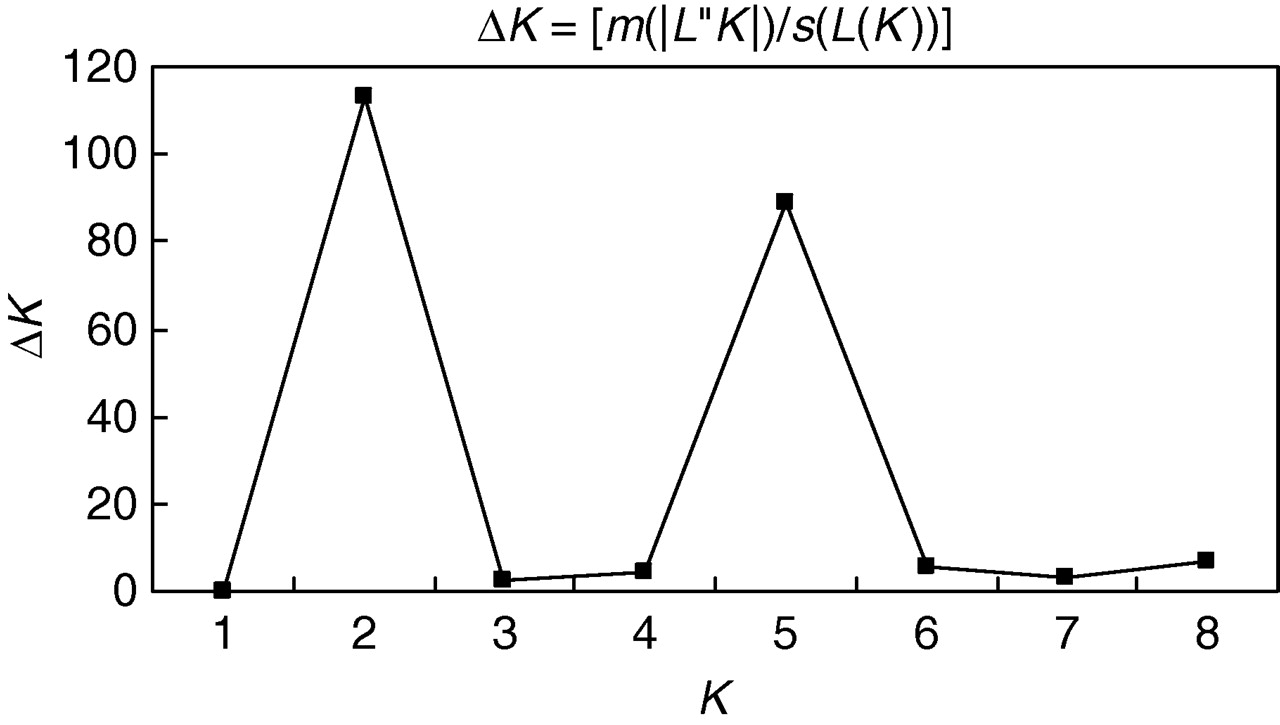 Ann Bot, Volume 106, Issue 3, September 2010, Pages 483–496, https://doi.org/10.1093/aob/mcq143
The content of this slide may be subject to copyright: please see the slide notes for details.
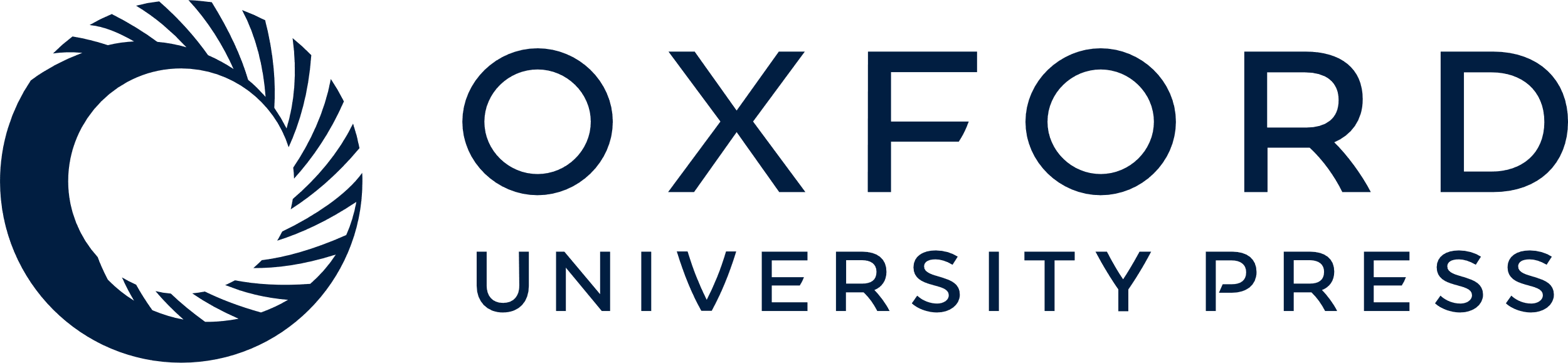 [Speaker Notes: Fig. 5. Estimated number of populations (K) derived from the structure clustering analyses. The magnitude of ΔK was calculated using the method described by Evanno et al. (2005).


Unless provided in the caption above, the following copyright applies to the content of this slide: © The Author 2010. Published by Oxford University Press on behalf of the Annals of Botany Company. All rights reserved. For Permissions, please email: journals.permissions@oxfordjournals.org]
Fig. 6. Genetic clusters obtained with five groups. Each individual plant is represented by one vertical line with K ...
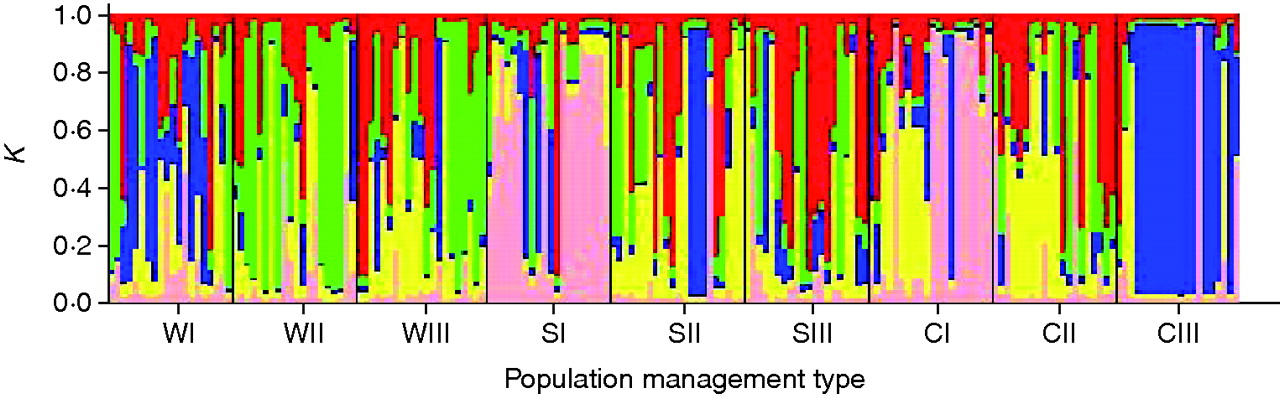 Ann Bot, Volume 106, Issue 3, September 2010, Pages 483–496, https://doi.org/10.1093/aob/mcq143
The content of this slide may be subject to copyright: please see the slide notes for details.
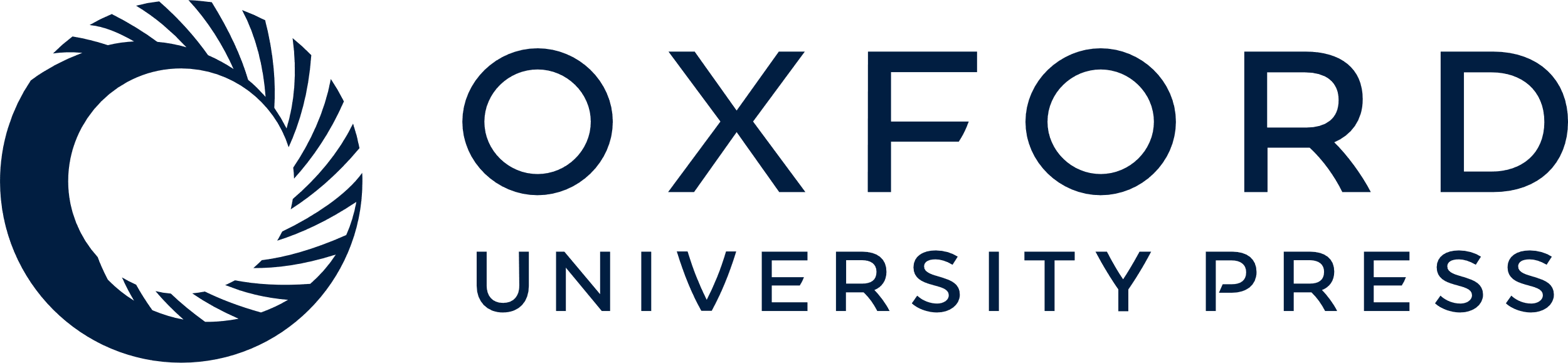 [Speaker Notes: Fig. 6. Genetic clusters obtained with five groups. Each individual plant is represented by one vertical line with K segments coloured proportionally according to their belonging to a genetic cluster. Black lines separate individual plants from different populations, classified according to management type. WI = Wild Santa Lucía; WII = Wild Fiscal; WIII = Wild Coxcatlán; SI = Silvicultural from San Luis Atolotitlán (S.L.A); SII = Silvicultural Coatepec; SIII = Silvicultural Coxcatlán; CI = Cultivated from San Luis Atolotitlán (S.L.A); CII = Cultivated Coatepec; CIII = Cultivated Coxcatlán.


Unless provided in the caption above, the following copyright applies to the content of this slide: © The Author 2010. Published by Oxford University Press on behalf of the Annals of Botany Company. All rights reserved. For Permissions, please email: journals.permissions@oxfordjournals.org]
Fig. 7. Distribution of populations of Stenocereus pruinosus in the Tehuacán Valley indicating barriers between ...
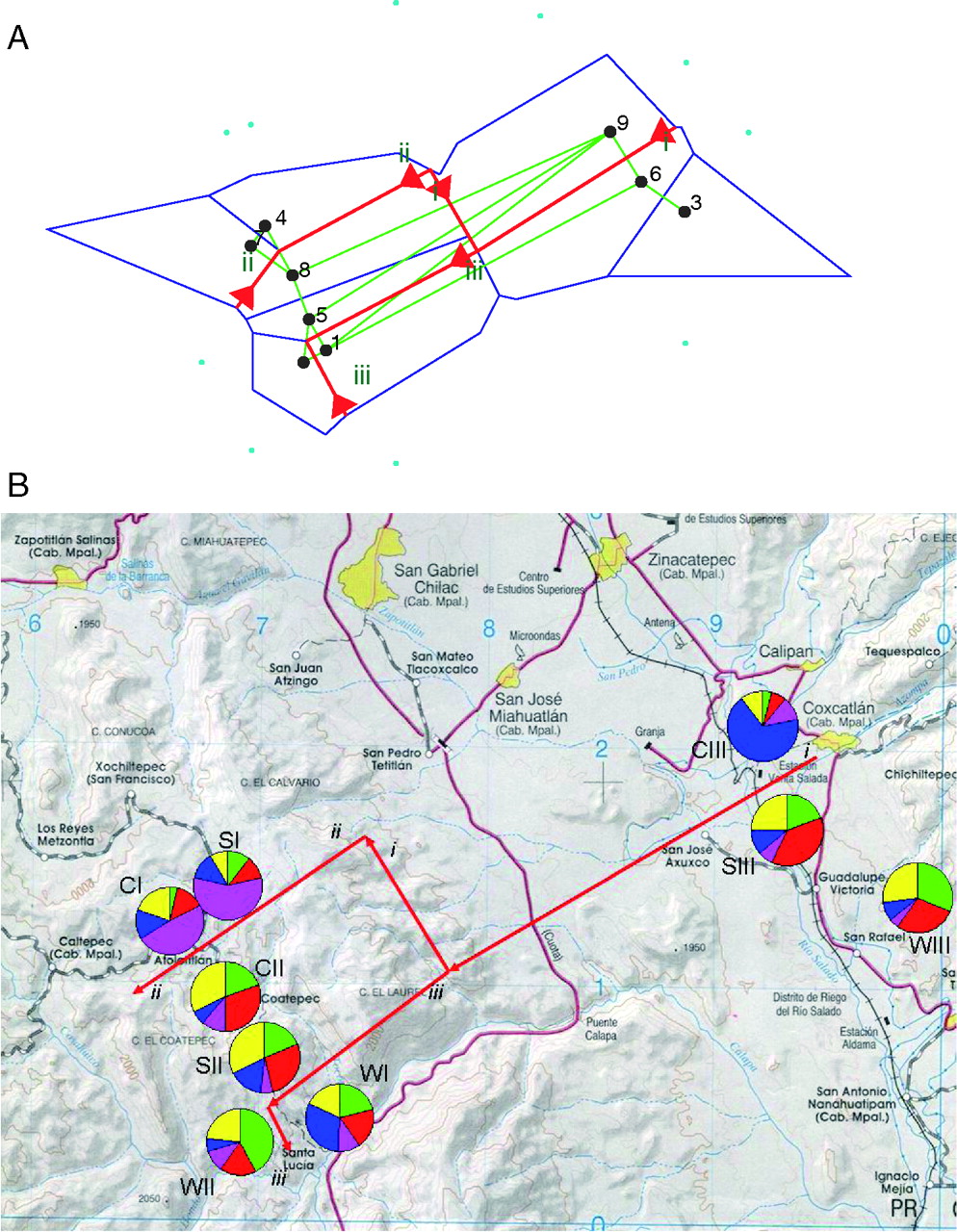 Ann Bot, Volume 106, Issue 3, September 2010, Pages 483–496, https://doi.org/10.1093/aob/mcq143
The content of this slide may be subject to copyright: please see the slide notes for details.
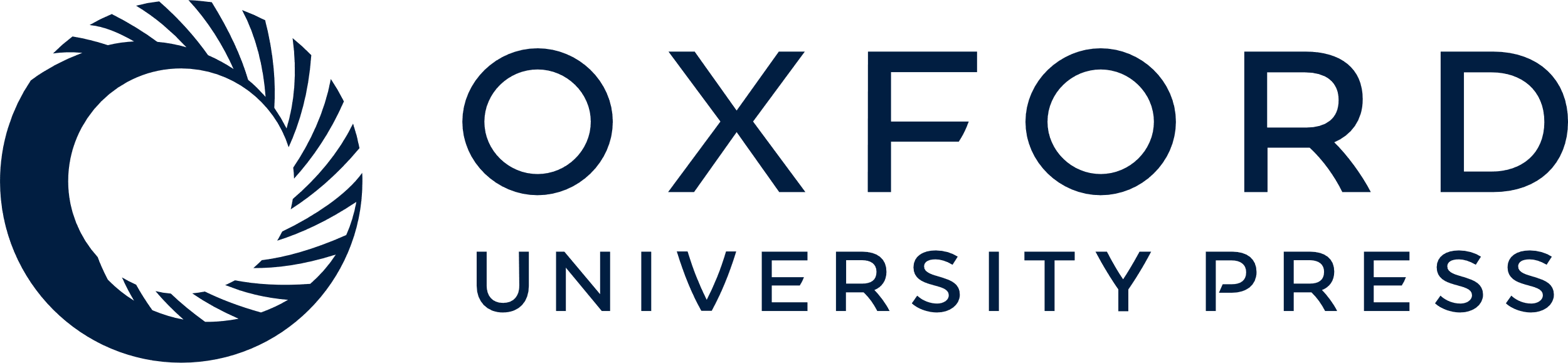 [Speaker Notes: Fig. 7. Distribution of populations of Stenocereus pruinosus in the Tehuacán Valley indicating barriers between populations (A) and the frequency distribution of genotypes obtained by Bayesian analysis among populations associated with barriers (B). WI = Wild Santa Lucía; WII = Wild Fiscal; WIII = Wild Coxcatlán; SI = Silvicultural from San Luis Atolotitlán (S.L.A); SII = Silvicultural Coatepec; SIII = Silvicultural Coxcatlán; CI = Cultivated from San Luis Atolotitlán (S.L.A); CII = Cultivated Coatepec; CIII = Cultivated Coxcatlán.


Unless provided in the caption above, the following copyright applies to the content of this slide: © The Author 2010. Published by Oxford University Press on behalf of the Annals of Botany Company. All rights reserved. For Permissions, please email: journals.permissions@oxfordjournals.org]